Presentación:  Sistemas de Información Contable
Profesor responsable:
Jose Ignacio González Gómez
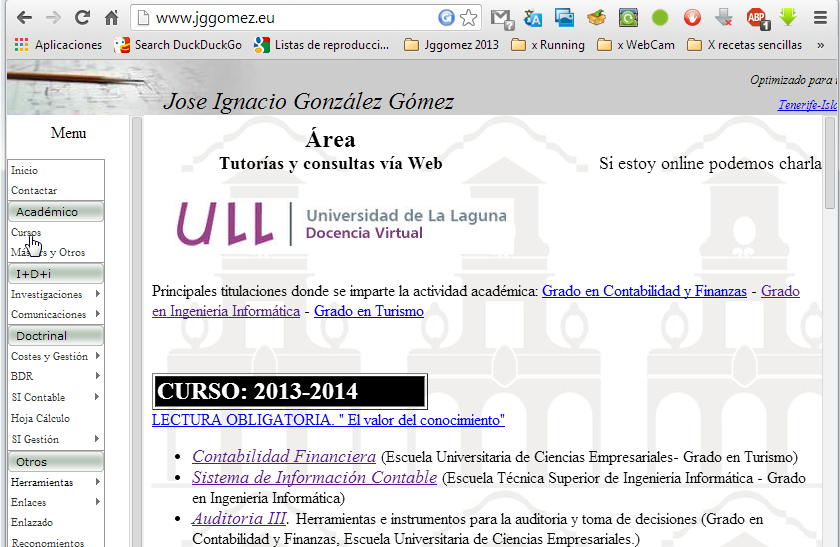 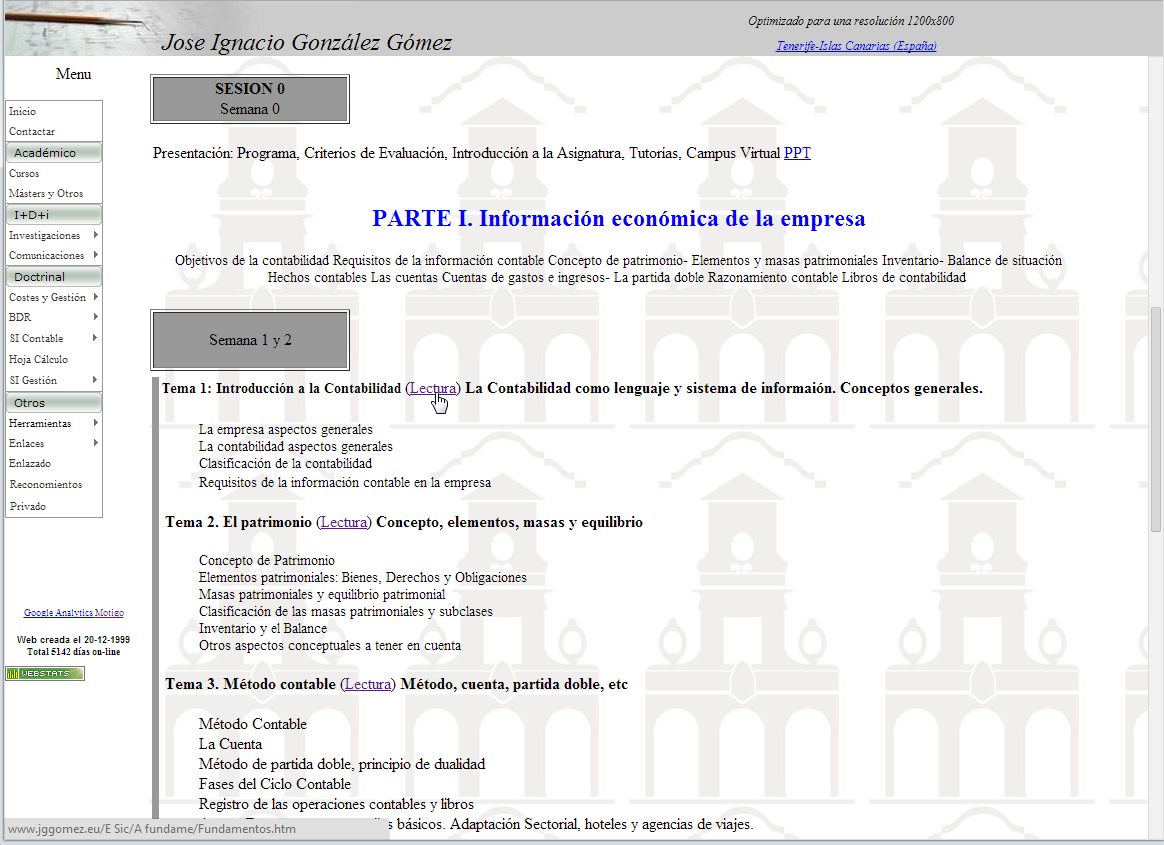 Aula Virtual:
Clave de matriculación general: conta2014
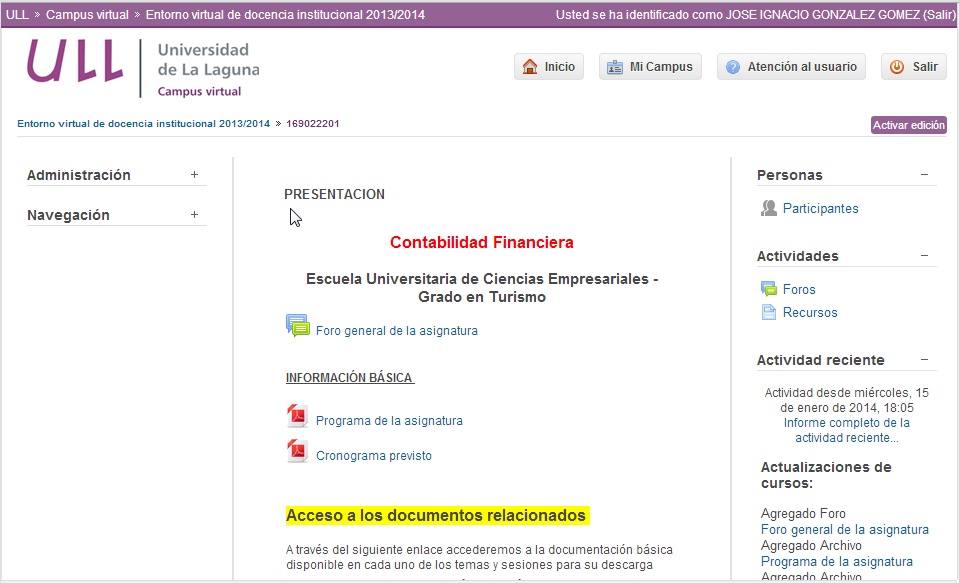 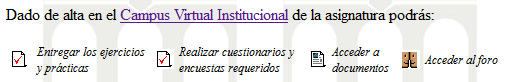 Contacto:
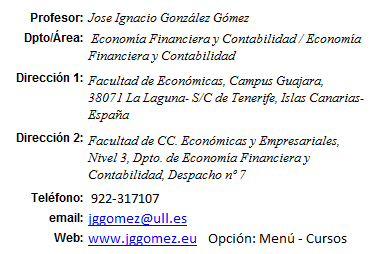 Horarios y tutorías
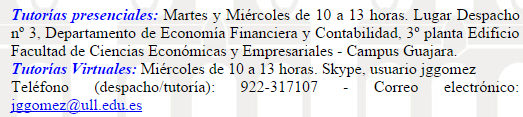 Contenidos
PARTE I. Fundamentos de Contabilidad (I): La contabilidad como sistema de información y análisis de los estados contables, generalidades
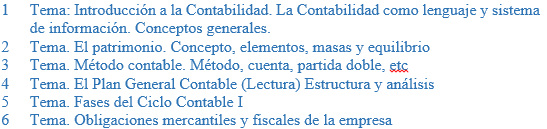 PARTE II. Fundamentos de Contabilidad (y II): El análisis contable
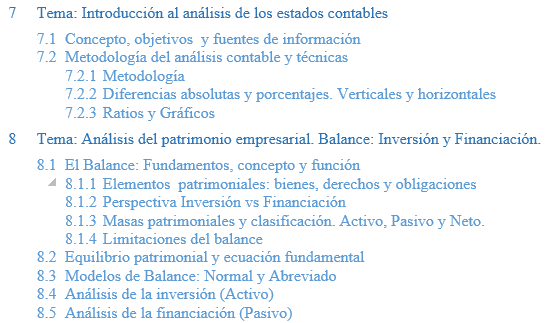 PARTE II. Fundamentos de Contabilidad (y II): El análisis contable
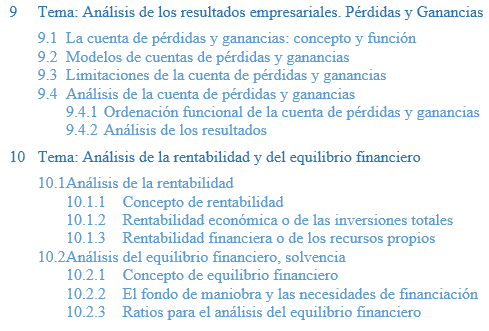 PARTE III. Contabilidad de costes para la toma de decisiones
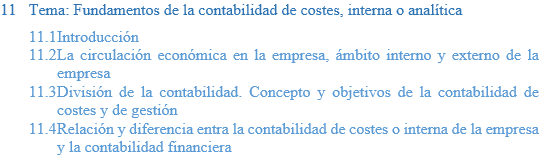 PARTE III. Contabilidad de costes para la toma de decisiones
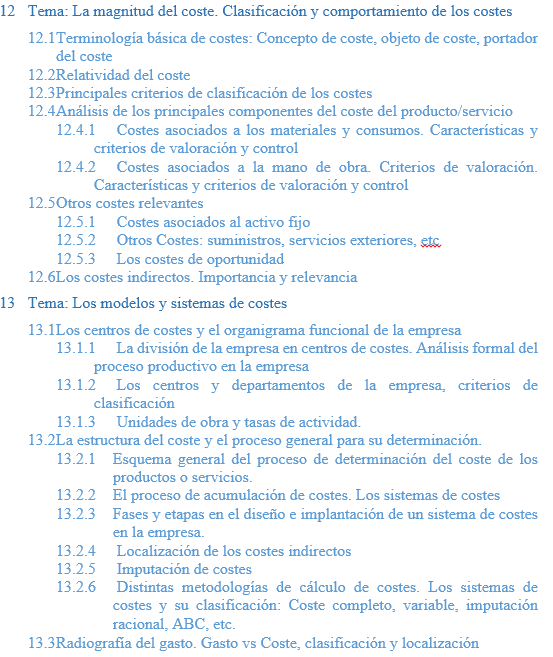 PARTE III. Contabilidad de costes para la toma de decisiones
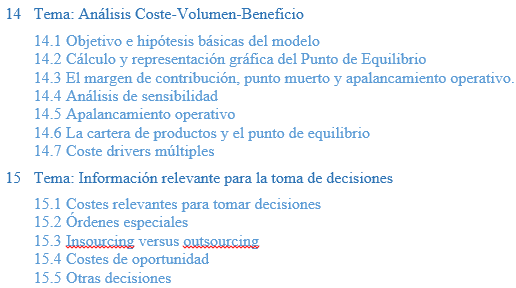 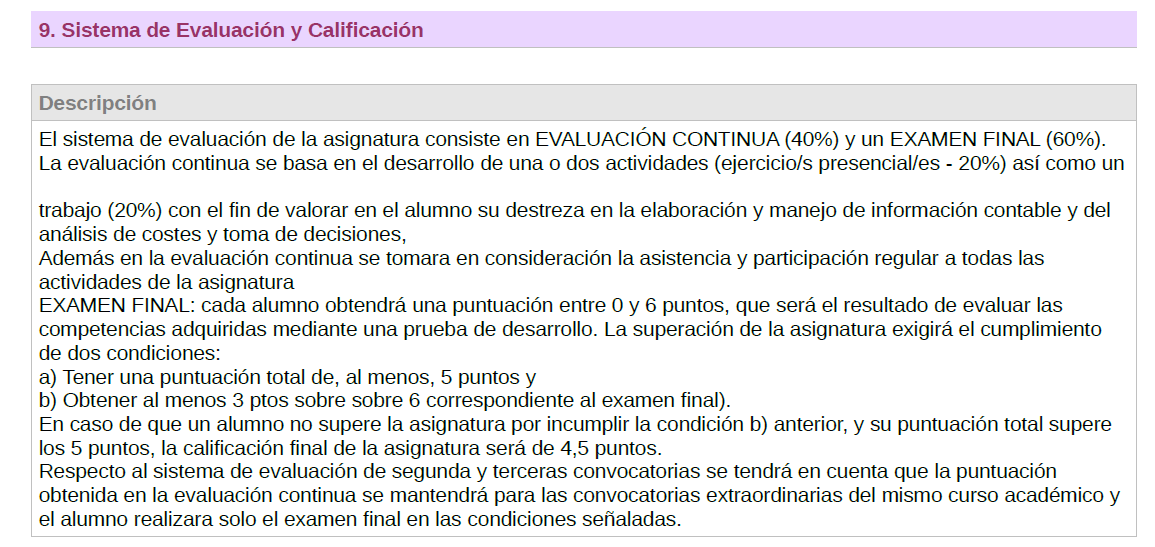 ¿dudas?